Αναλημματικό τείχος Υψηλών Αλωνίων Πάτρας
Αθηνά Γκόντα
Ε΄ Τάξη
43ο Δημοτικό Σχολείο Πάτρας
Το Αναλημματικό τείχος των Υψηλών Αλωνίων στην Πάτρα, είναι τείχος κατασκευασμένο στα ρωμαϊκά χρόνια που διασώζεται και σήμερα. Το τείχος έχει δεχτεί στο πέρασμα των αιώνων προσθήκες όπως στις αρχές του 19ου αιώνα με την ισοπέδωση του υψώματος των ψηλαλωνίων όπου δέχτηκε πετρόκτιστη προσθήκη κατά ύψος, στην ρίζα του οποίου βρίσκεται, και δημιουργία πλατείας αλλά και την κατασκευή των καταφυγίων.
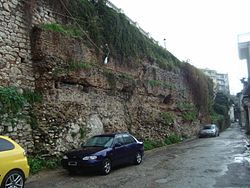 Το τείχος όπως διασώζεται σήμερα (2013)
Το τείχος έχει μήκος 70 περίπου μέτρα. Πιθανότατα χτίστηκε στα χρόνια του Ρωμαίου αυτοκράτορα Νέρωνα και η κυρίως χρήση του ήταν για να συγκρατεί τα χώματα του τότε λόφου των ψηλαλωνίων. Πιθανολογείται ότι αποτελούσε και τμήμα οχύρωσης της πόλης, αλλά και τμήμα του τεχνητού λιμανιού που κατασκευάστηκε την ίδια εποχή από τους Ρωμαίους. Κάποιοι περιηγητές του 17ου και 18ου αιώνα το πέρασαν για ερείπια αμφιθεάτρου. Ο Γάλλος περιηγητής Ολιβιέρος τον 18ο αιώνα αναφέρει ότι πάνω στο τείχος και κατά μήκος του υπήρχαν μεταλλικοί κρίκοι όπου έδεναν στην αρχαιότητα τα πλοία. Την ίδια πληροφορία επιβεβαίωσε και ο Πουκεβίλ όπου αναφέρει ότι είδε κάποιους κρίκους.